CV Builder for Jobs
CVO Team 
FPT University
August 29, 2014
Team Member
Table Content
Project Background
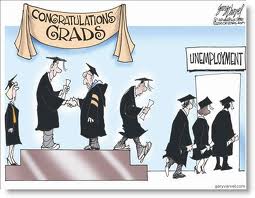 In first quarter of 2014
162.400
bachelors & masters are unemployed
Project Background
Why you are rejected?
[Speaker Notes: Tại sao bạn bị nhà tuyển dụng từ chối khi xin việc?]
Project Background
How?
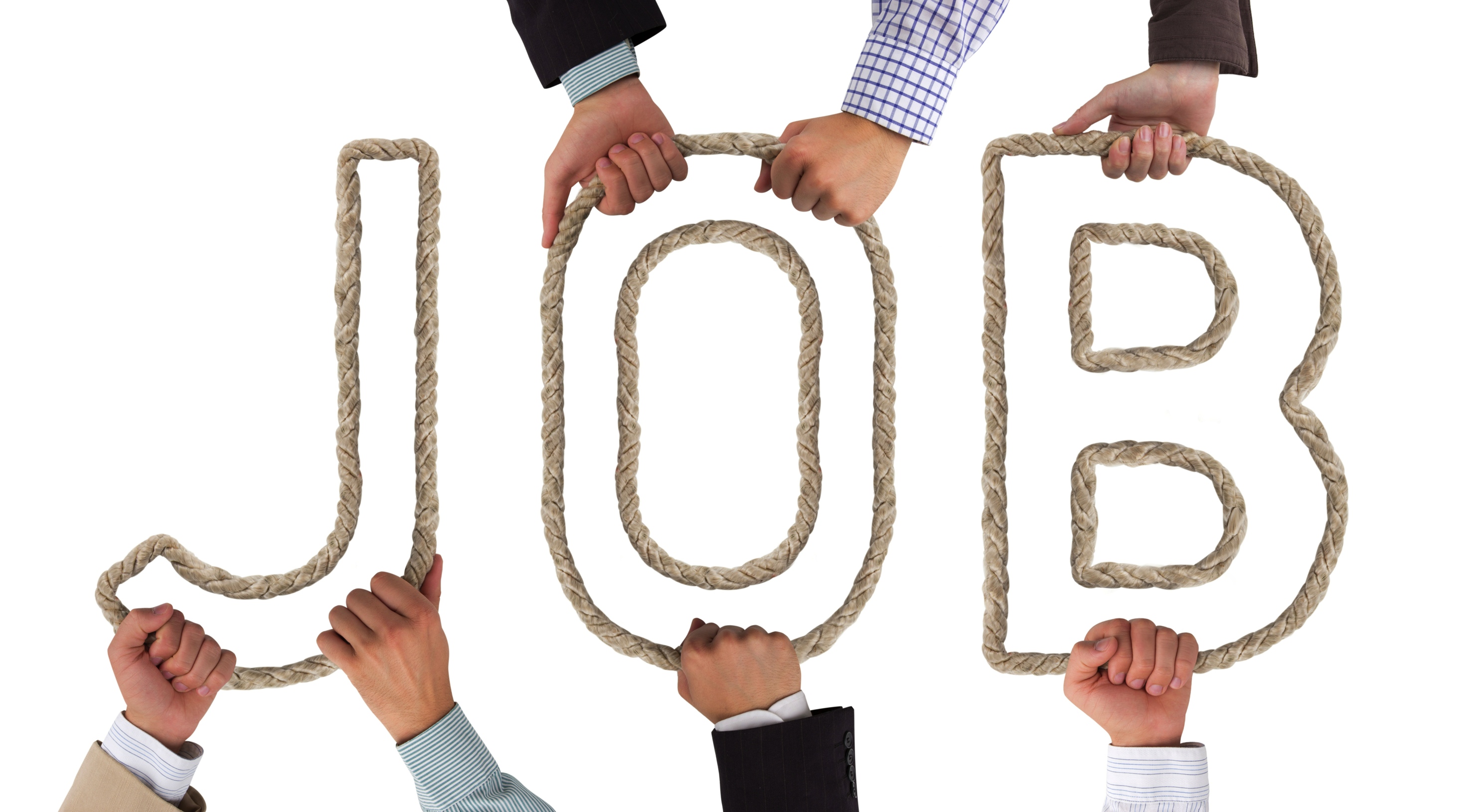 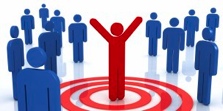 [Speaker Notes: Đi tìm nguyên nhân tại sao?
Khi số lương sinh viên ra trường ngày càng tăng -> sự cạnh tranh càng lớn
- Làm thế nào để không bị từ chối khi xin việc.]
Project Background
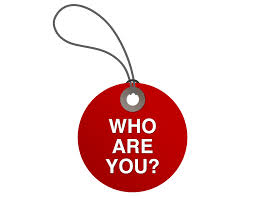 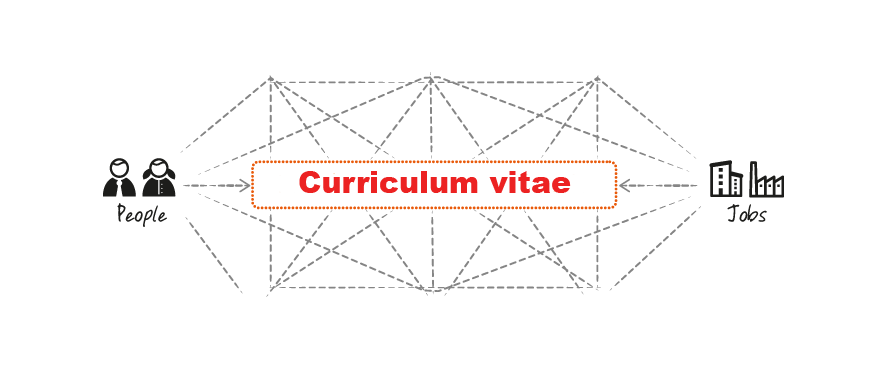 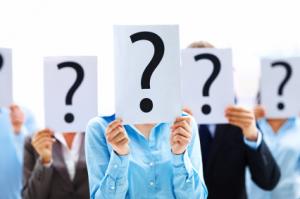 [Speaker Notes: -> cần phải gây ấn tượng với nhà tuyển dụng
-> 2 bên hiểu nhau qua CV]
Project Background
Survey how to write CV
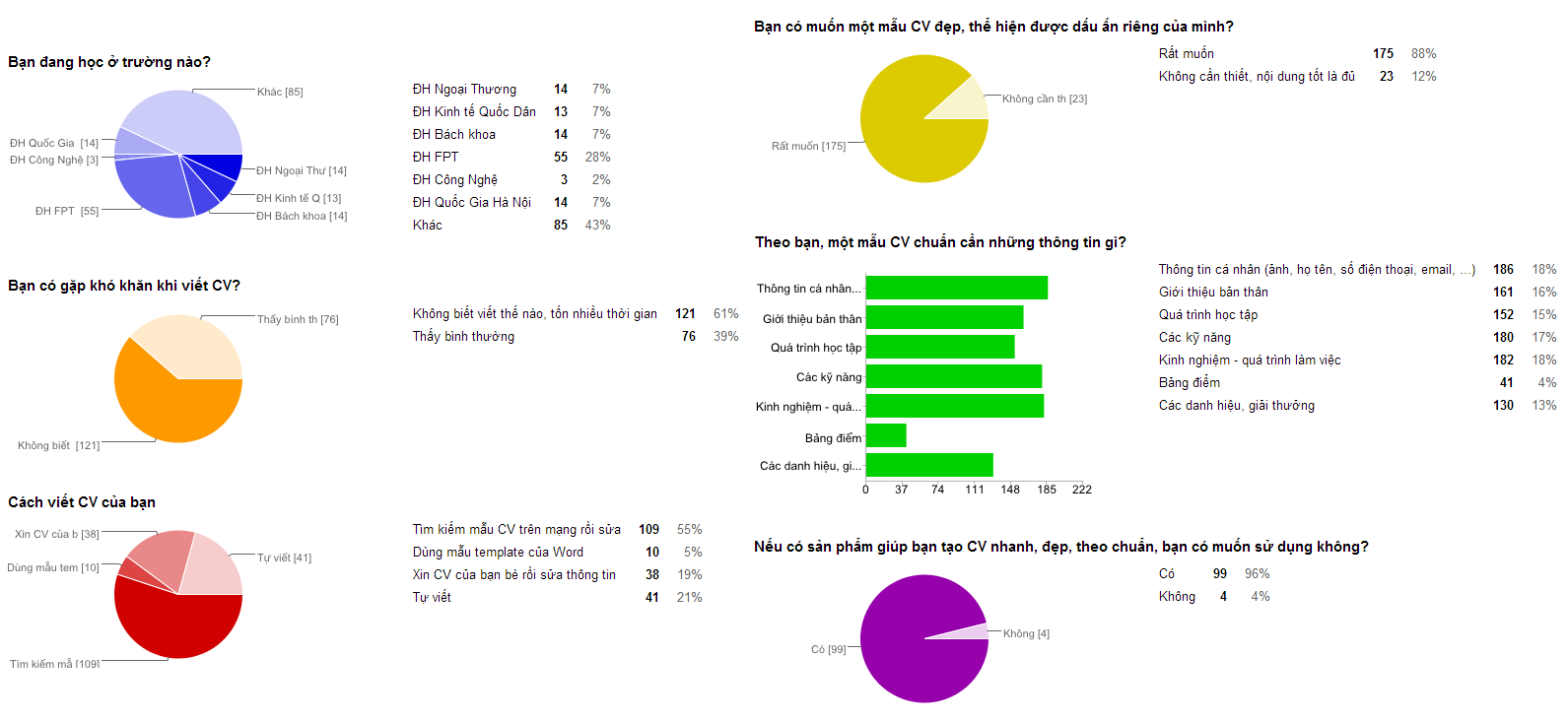 [Speaker Notes: - Theo khảo sát, > 61% gặp khó khăn khi viết CV
- Các bạn sv thuộc các trường top ít gặp khó khăn hơn khi viết CV]
Existing System
HipCV.com
Vietnamworks.com
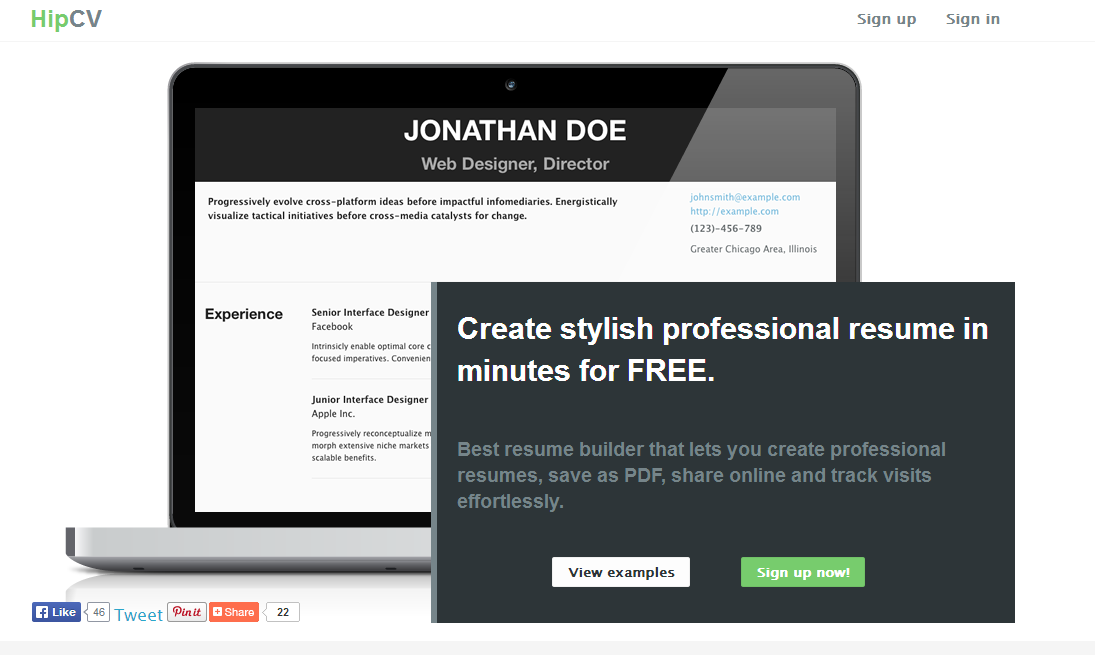 [Speaker Notes: Tại sao các hệ thống hiện tại chưa giải quyết được vấn đề này?]
Existing System
Features comparing
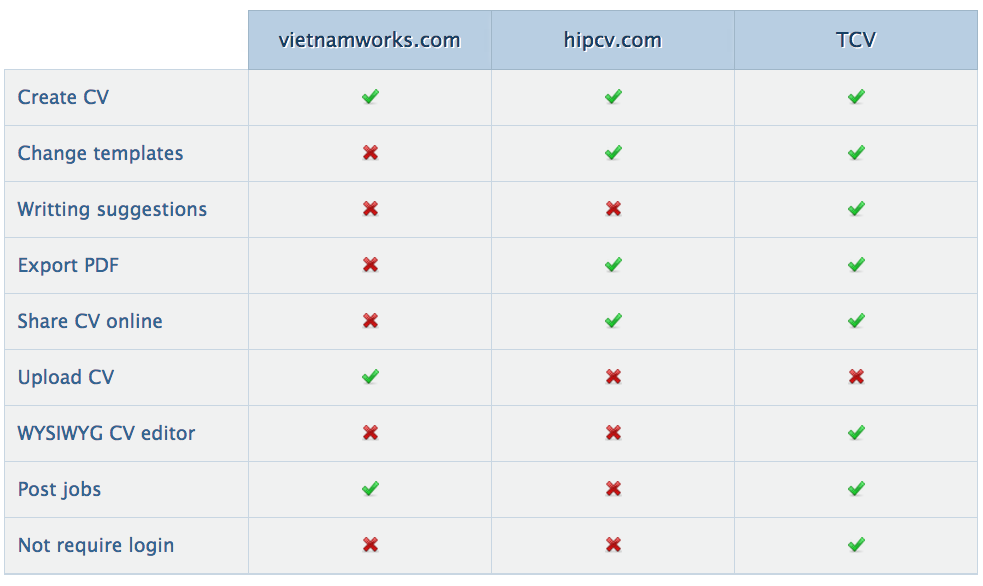 Project Background
Traditional
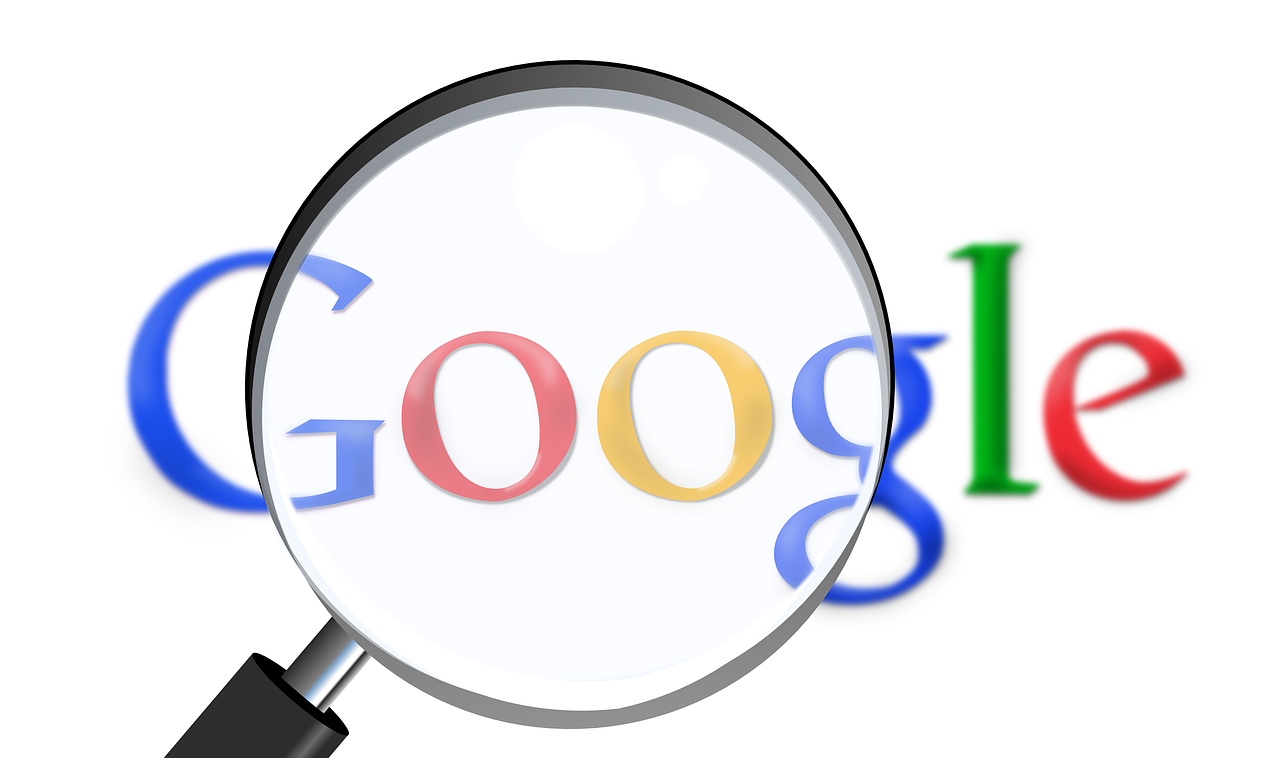 [Speaker Notes: Nhập quá nhiều thông tin, nhiều bước -> cảm thấy mệt mỏi, và chán
Mọi người thường muốn được nhìn ngay kết quả của quá trình]
Project Idea
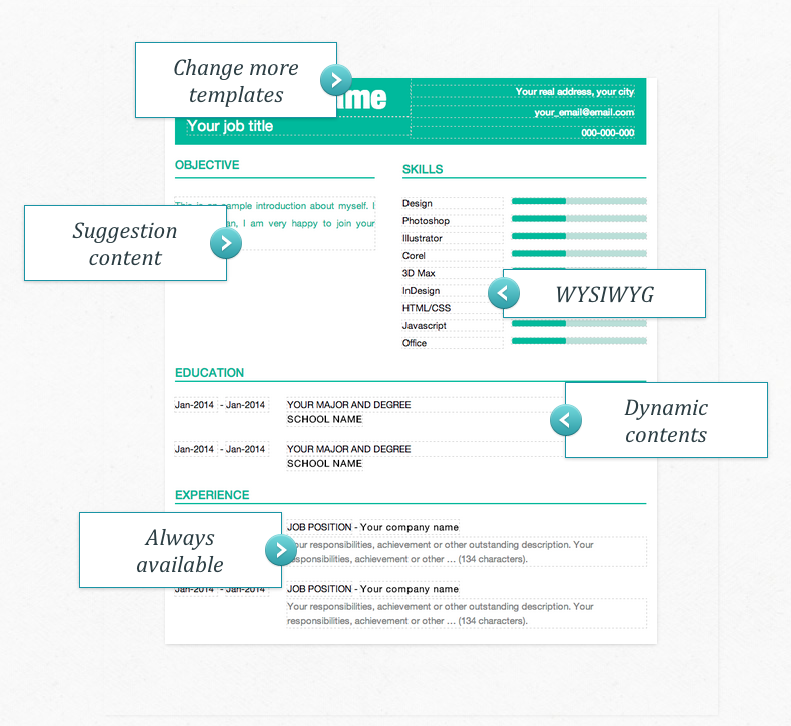 CV Builder
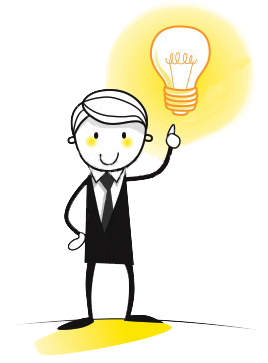 Project Idea
WYGIWYS
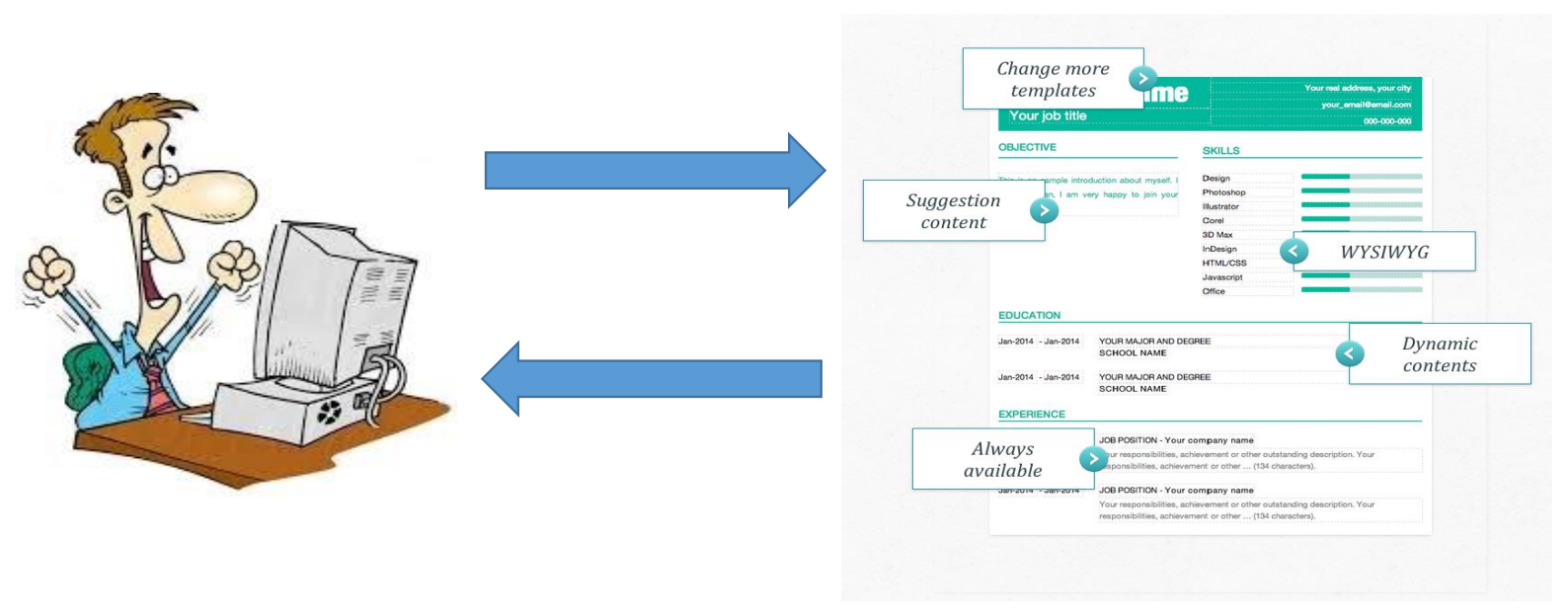 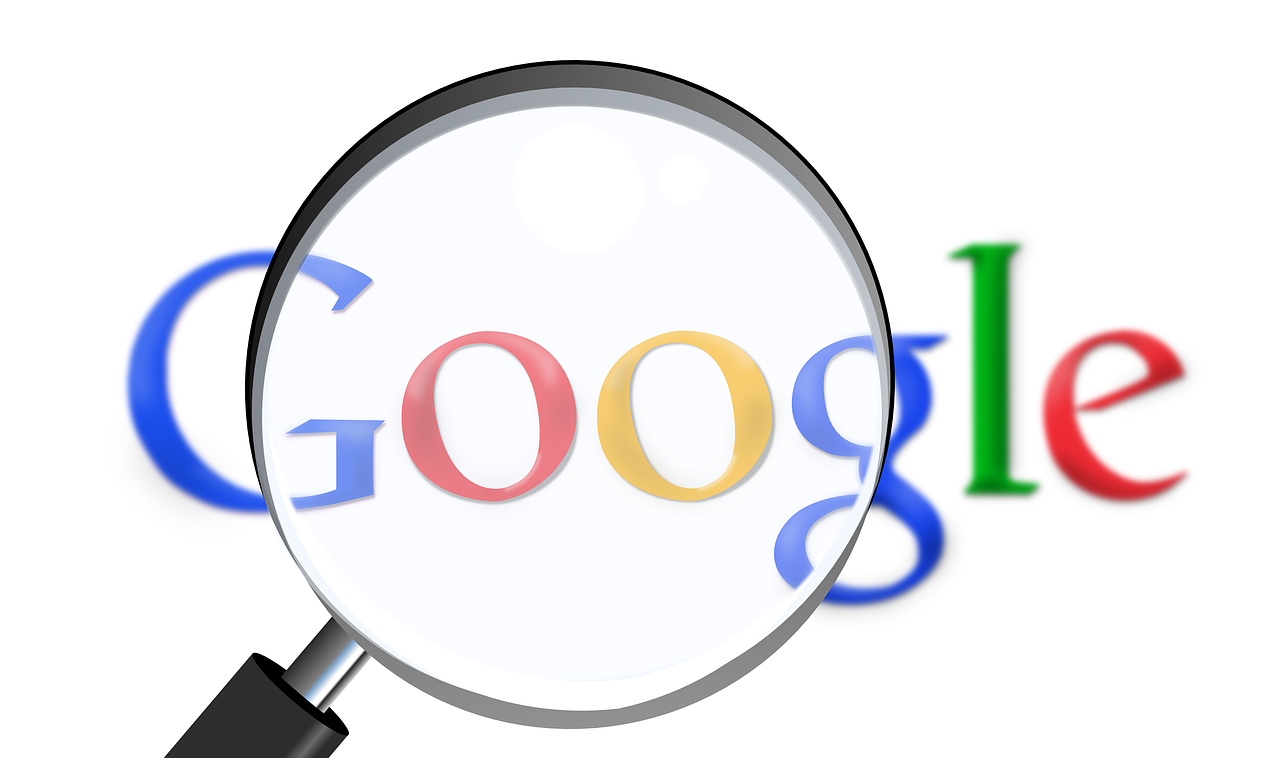 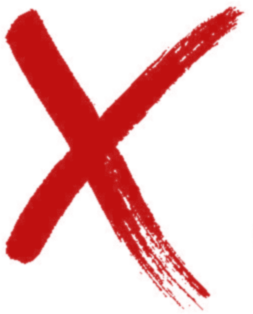 Main Objectives
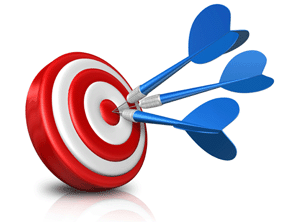 Iterative Process Model
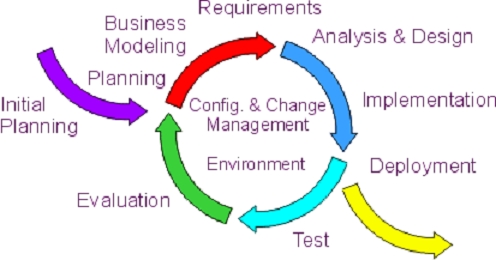 Team Work
WBS and Gantt Chart
Project Tool: Software
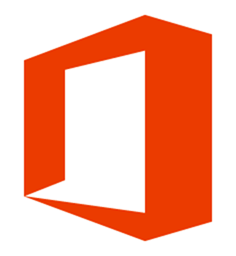 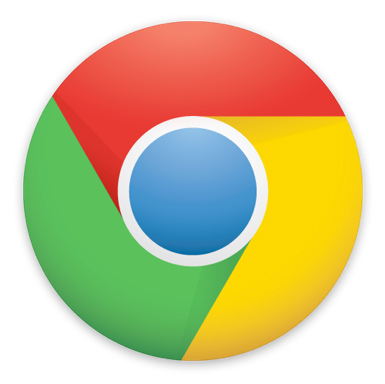 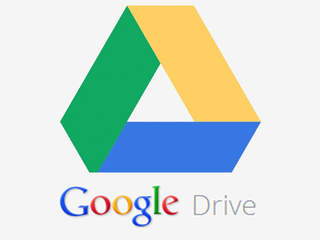 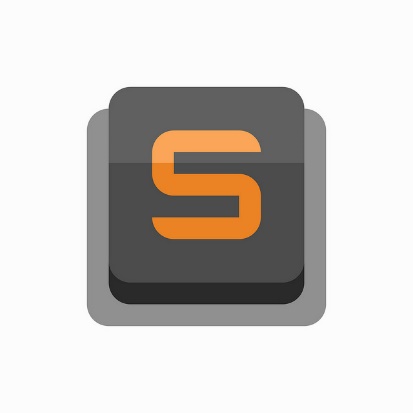 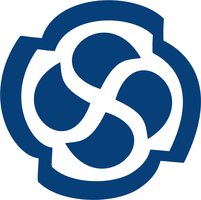 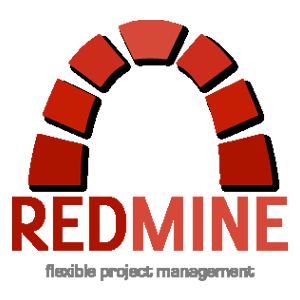 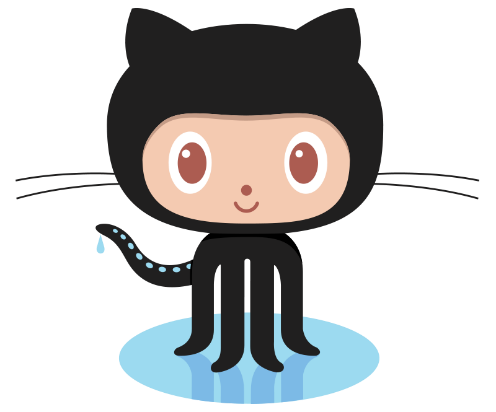 [Speaker Notes: Document Tool: Microsoft Office 2013
File Manager: Google Drive
Coding Tool: Sublime Text
Source Management: Git-hub
Design Tool: Enterprise Architecture
Test Tool: Google Chrome
Defect Management: Hosted Red-mine]
Technologies
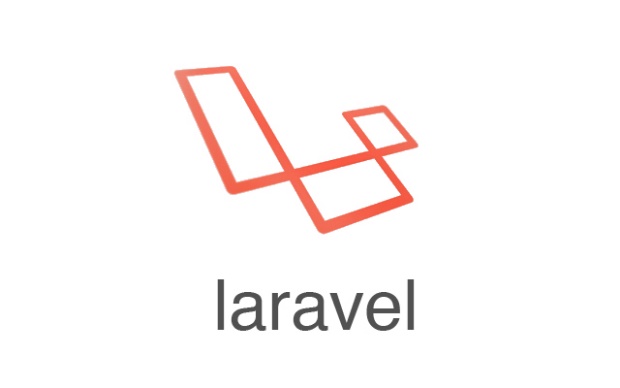 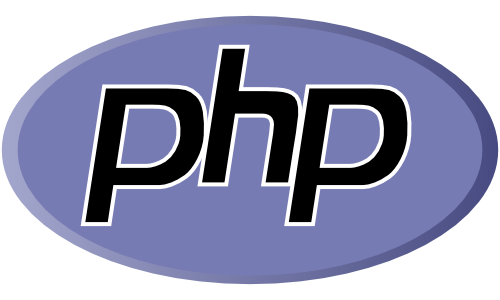 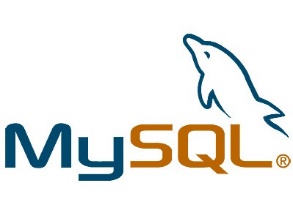 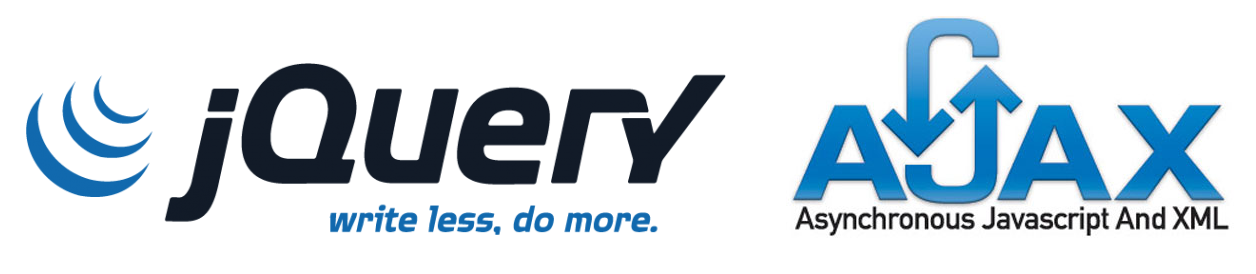 Project Risk Management
User-Case Diagram
Role: Guest
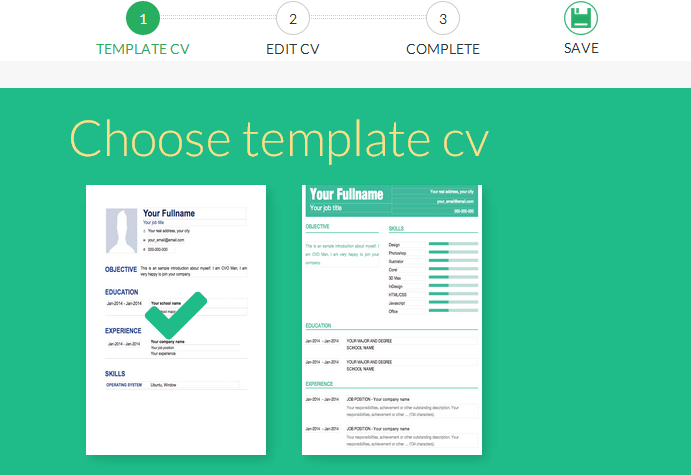 Choose CV template
Create CV
Print – Export CV
Apply Job
Role: Guest
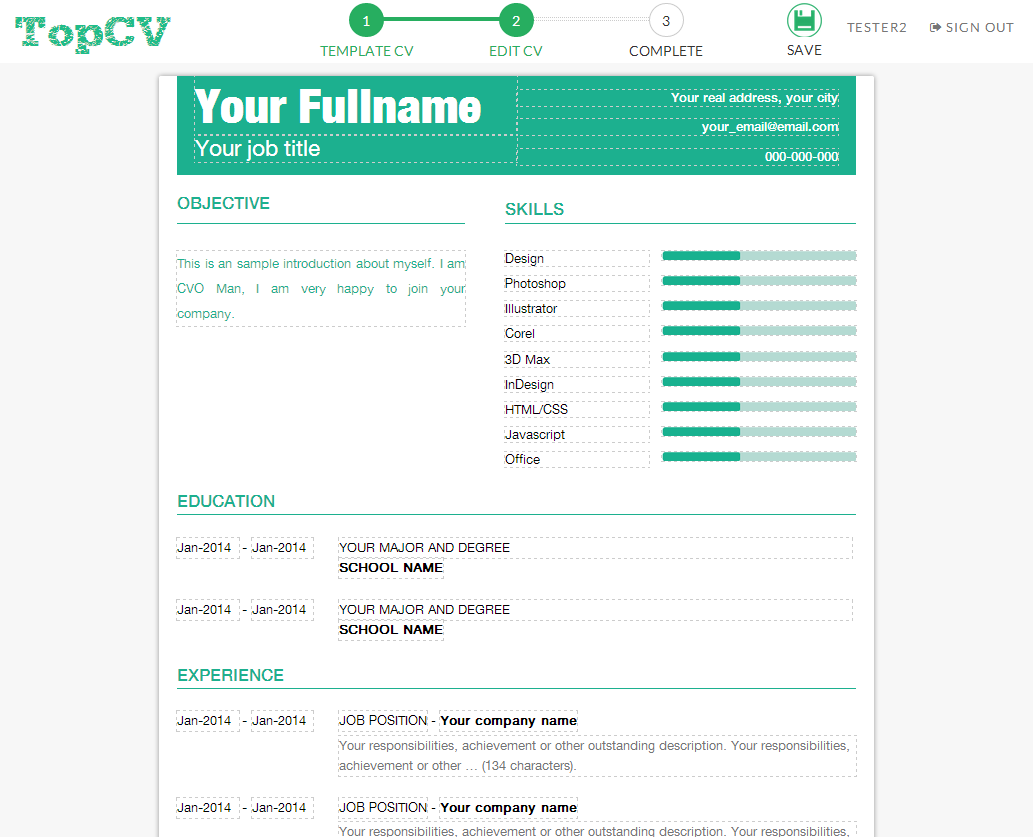 Choose CV template
Choose CV template
Create CV
Create CV
Print – Export CV
Apply Job
Role: Guest
Choose CV template
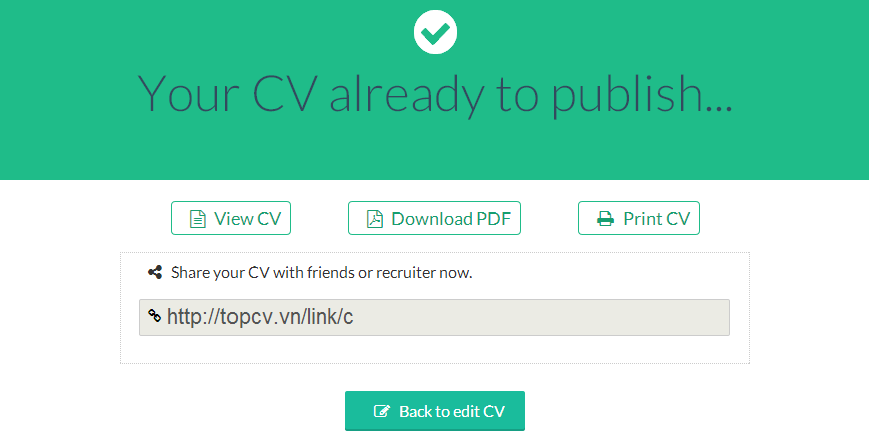 Create CV
Create CV
Print – Export CV
Export – Print CV
Apply Job
Role: Guest
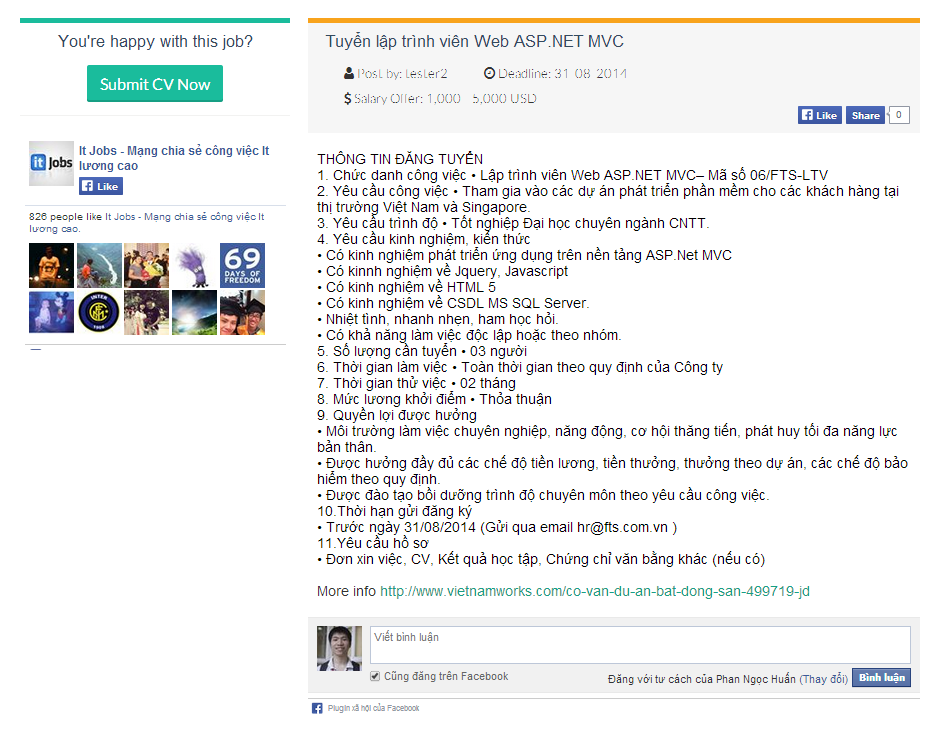 Choose CV template
Create CV
Export – Print CV
Export – Print CV
Apply Job
Apply Job
Role: Registered User
List user’s CV
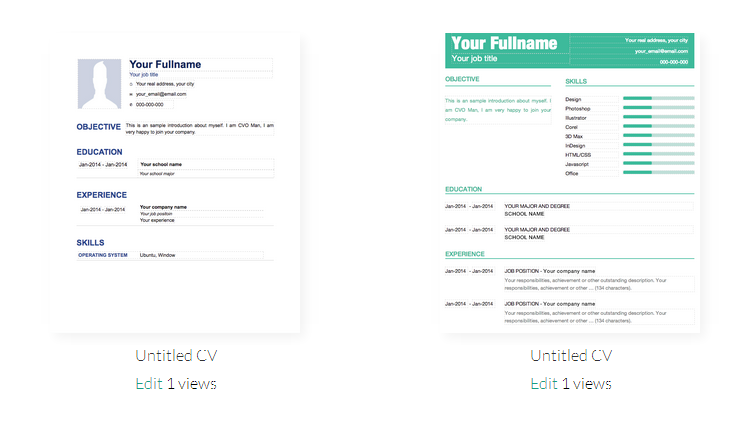 Post Job
List Applied CV
Edit Profile
Deactivate account
Portfolio Page
Role: Registered User
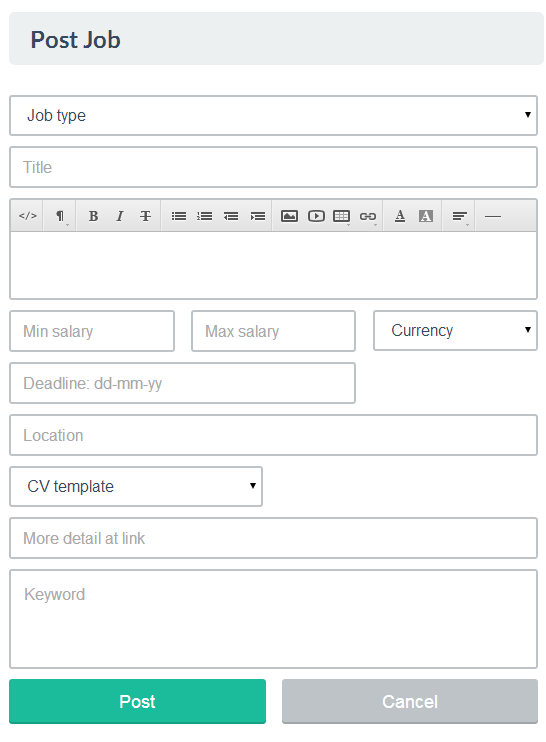 List user’s CV
List user’s CV
Post Job
Post Job
List Applied CV
Edit Profile
Deactivate account
Portfolio Page
Role: Registered User
List user’s CV
Post Job
Post Job
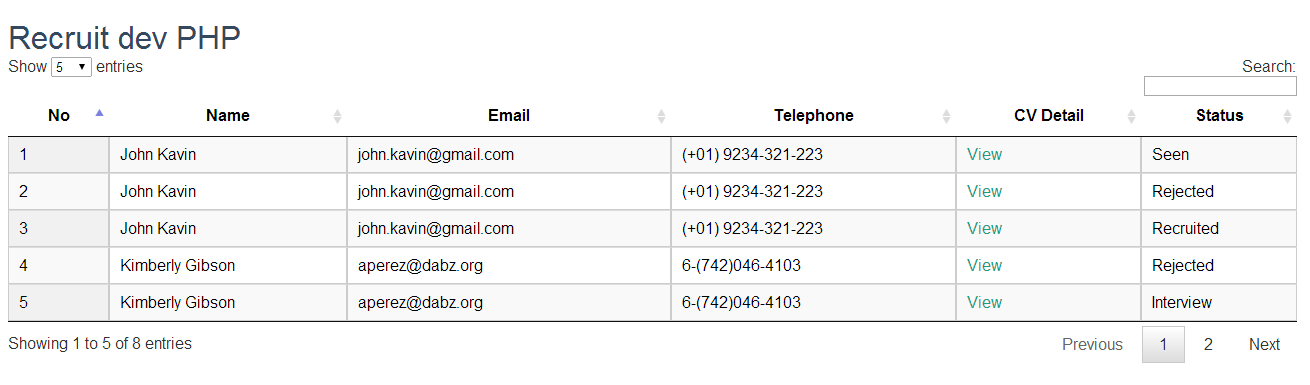 List Applied CV
List Applied CV
Edit Profile
Deactivate account
Portfolio Page
Role: Registered User
List user’s CV
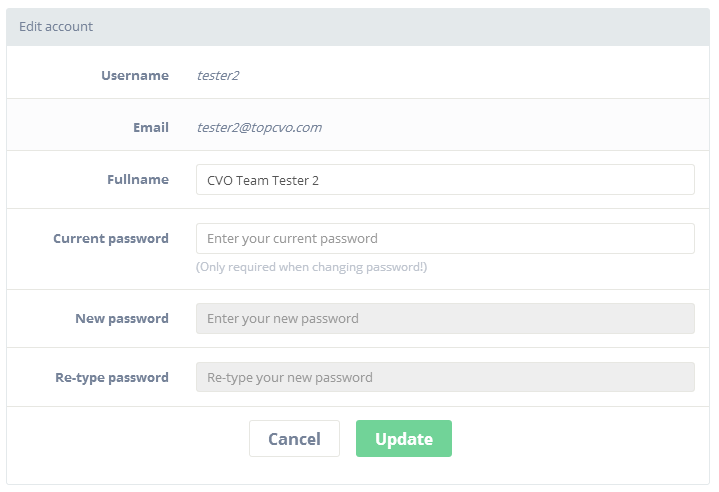 Post Job
List Applied CV
List Applied CV
Edit Profile
Edit Profile
Deactivate account
Portfolio Page
Role: Registered User
List user’s CV
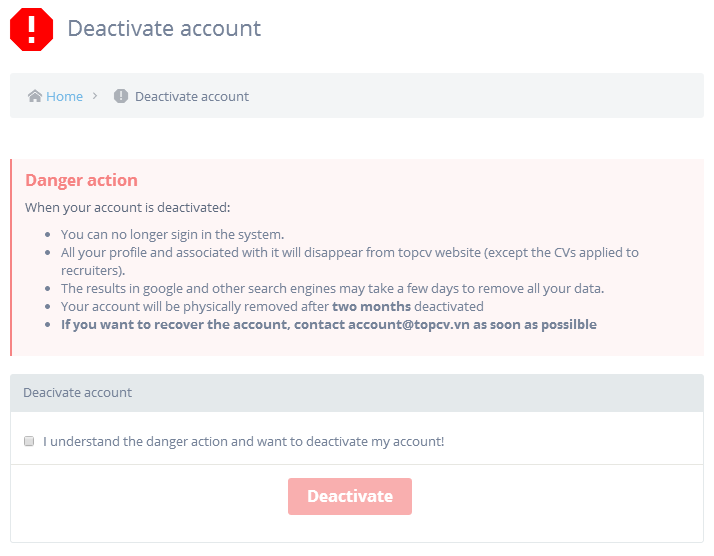 Post Job
List Applied CV
Edit Profile
Edit Profile
Deactivate account
Deactivate account
Portfolio Page
Role: Registered User
List user’s CV
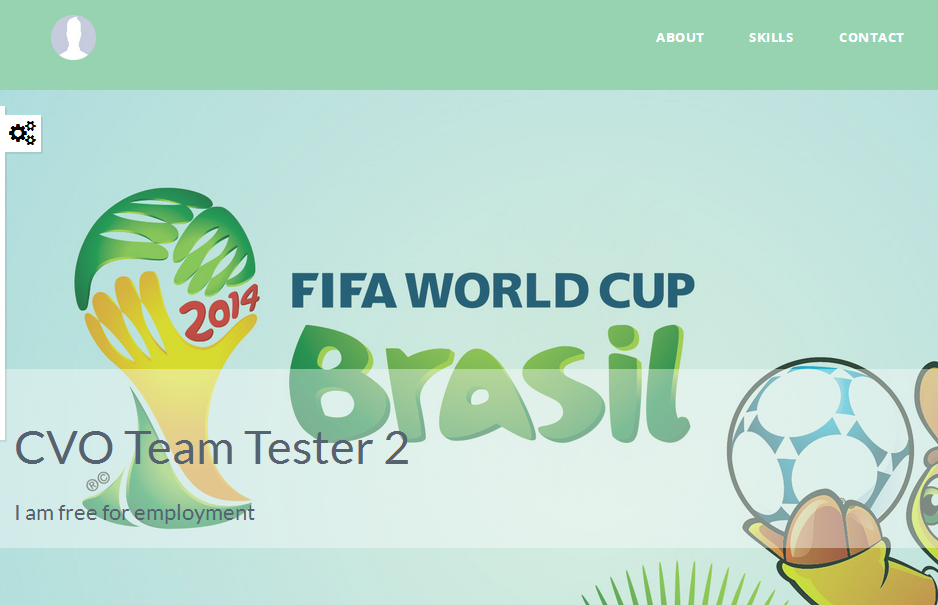 Post Job
List Applied CV
Edit Profile
Deactivate account
Deactivate account
Portfolio Page
Portfolio Page
Role: Administrator
View Statistic
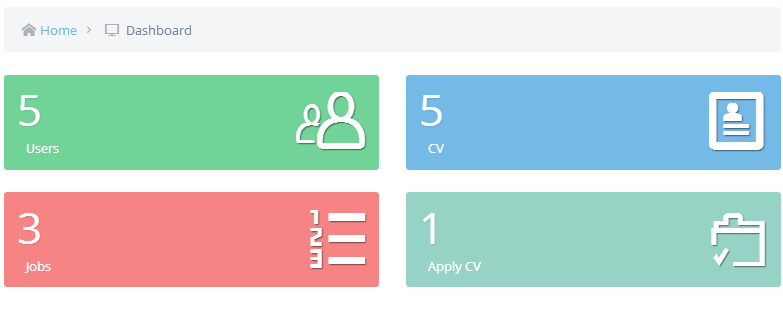 Manage users
Manage jobs
Manage CV
Role: Administrator
View Statistic
View Statistic
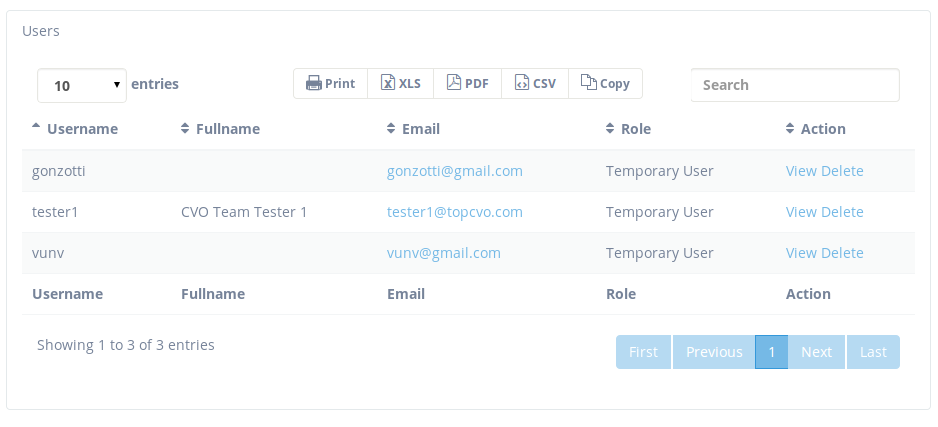 Manage users
Manage users
Manage jobs
Manage CV
Role: Administrator
View Statistic
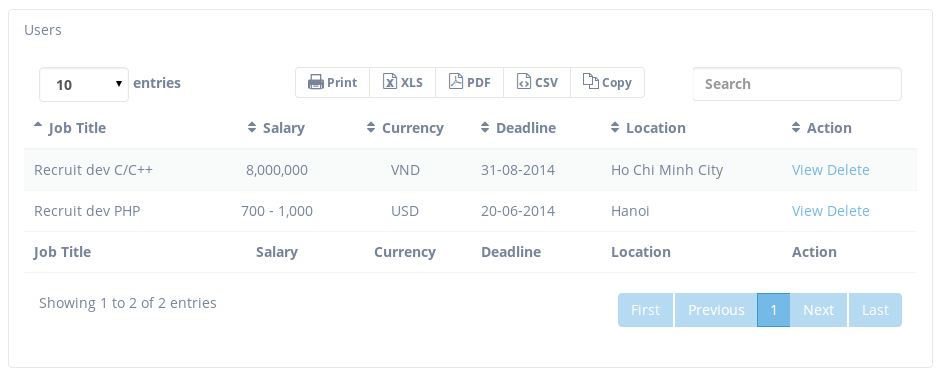 Manage users
Manage users
Manage jobs
Manage jobs
Manage CV
Role: Administrator
View Statistic
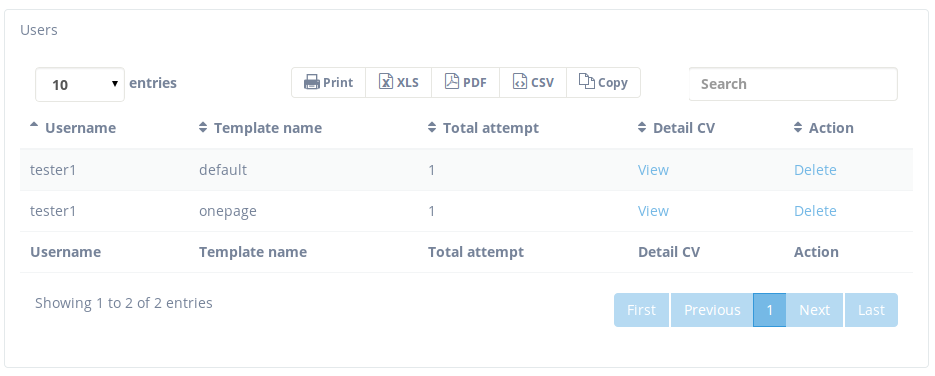 Manage users
Manage jobs
Manage jobs
Manage CV
Manage CV
System Overview
Architecture Design
Class Diagram
Apply CV
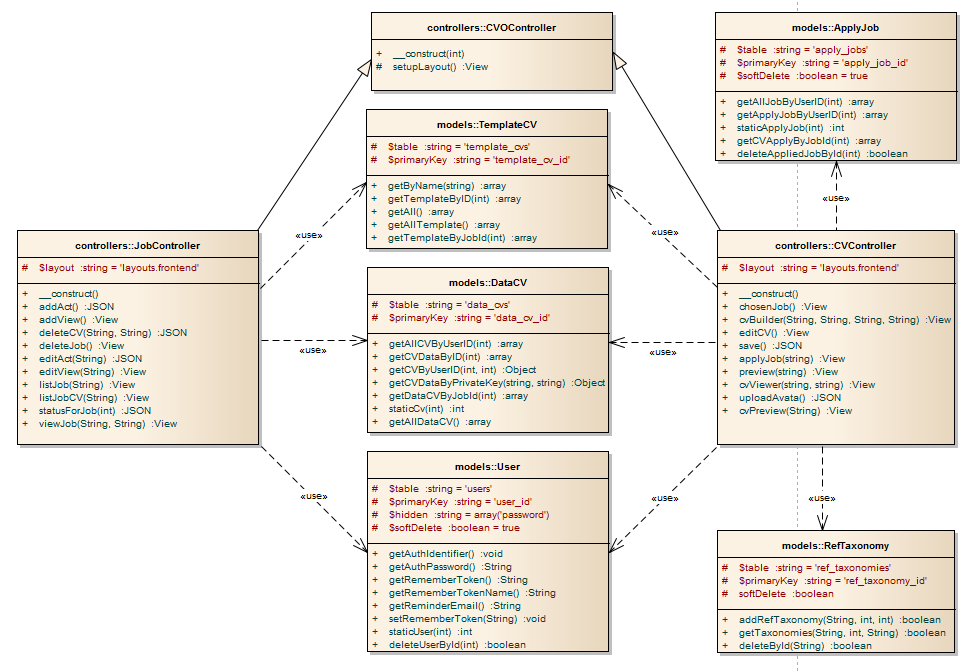 Sequence Diagram
Apply CV
Sequence Diagram
Apply CV by select exist CV
Database Design
CV-Builder technique idea
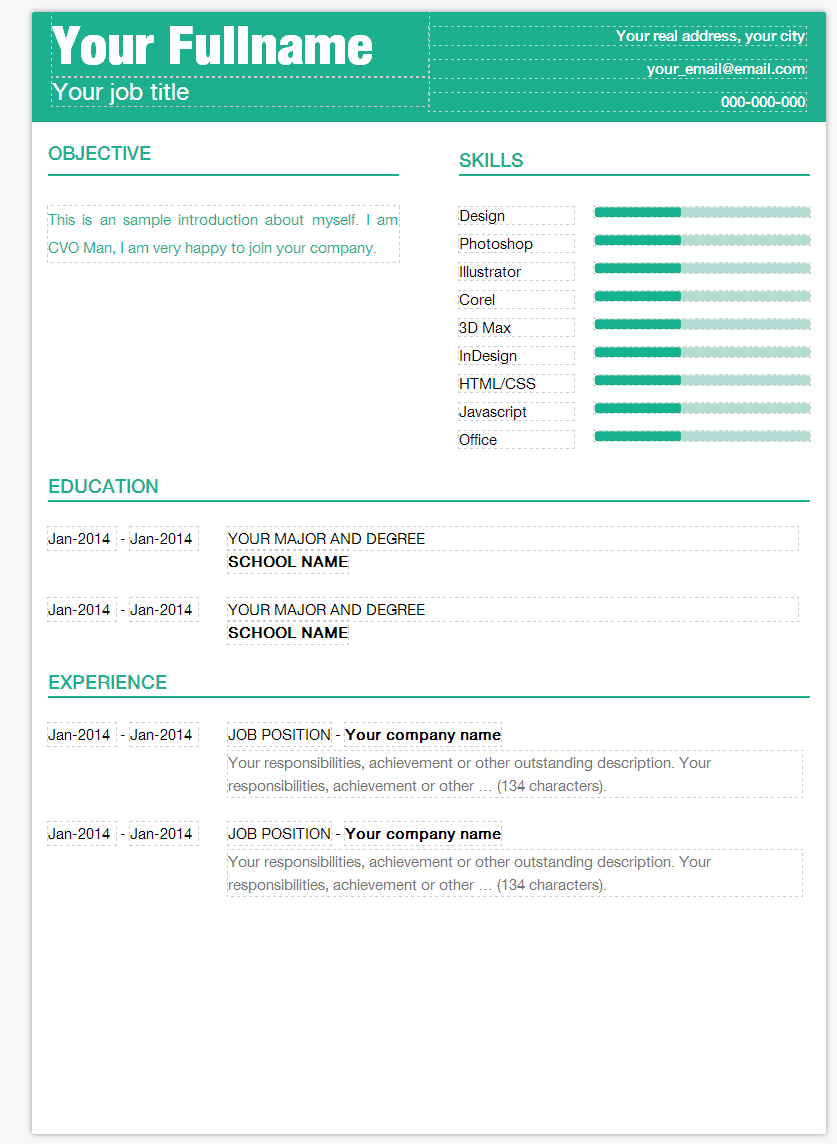 CV-Builder life cycle
CV Templates organization
All template folders located at /public/packages/cvo/cv
The name of the template folder is also the template name
CV Template folders example
Example of folder “cv” and template “onepage” folder structure
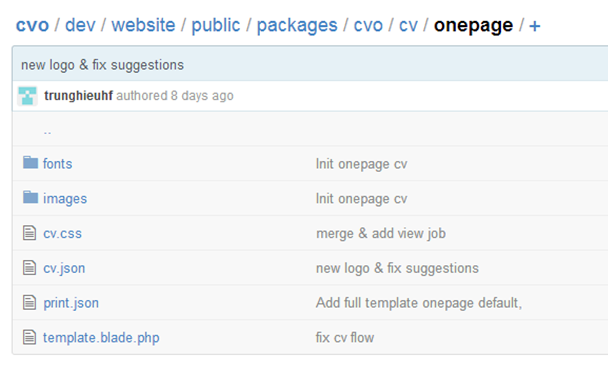 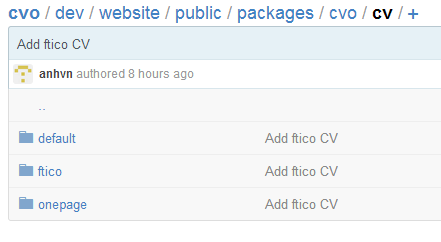 CV Template folder explanations
Understand the JSON-Mapping object
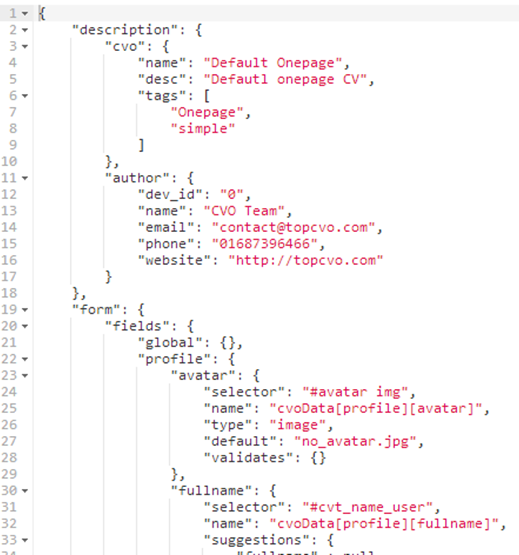 cv.json (required)
The template mapping file, used to define template metadata, data mapping and data validation rules.
The mapping object
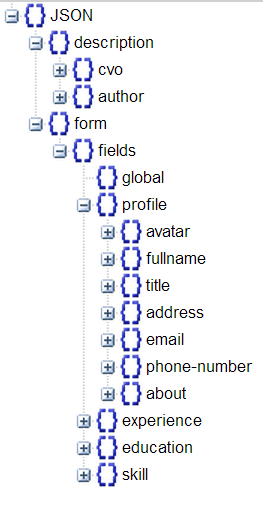 The template mapping object, used to define template metadata, data mapping and data validation rules.
The mapping object contains two properties: “description” for description part and “form” for the data part.
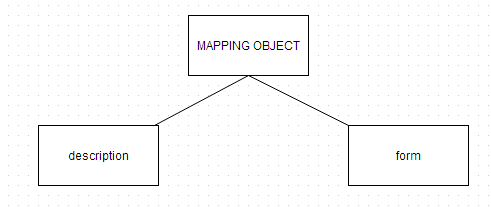 Mapping object->description
Contains the description about the name, description, tags of the CV template and profile of the author.
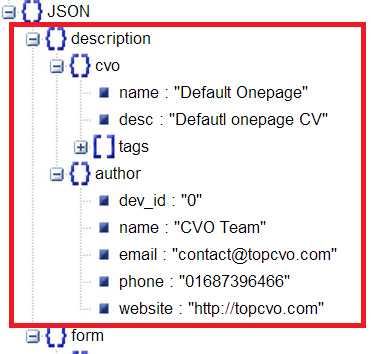 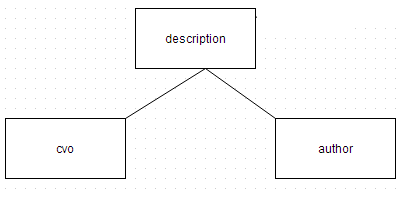 Mapping object->form
The most important property of the mapping object. 
Contains all about form metadata, mapping, and validation rules
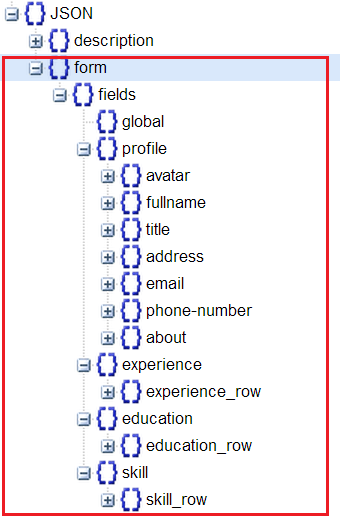 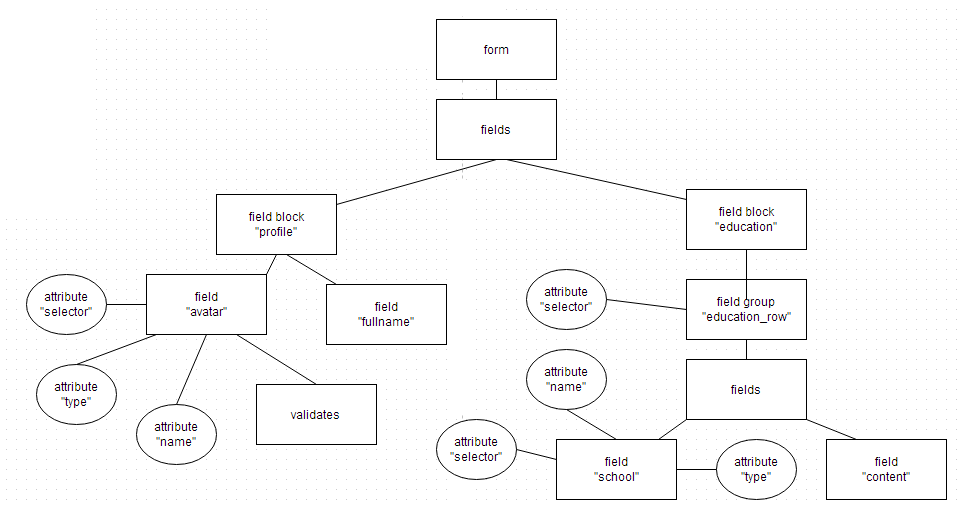 Mapping object->form->field block
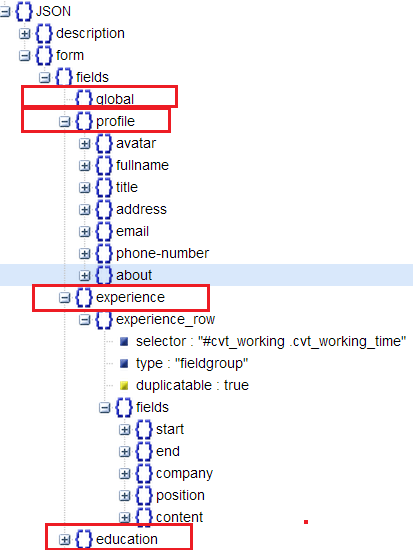 A field block object contains a set of data fields, ex: “avatar”, “fullname”..etc, or a fieldgroup like “ education_row”.
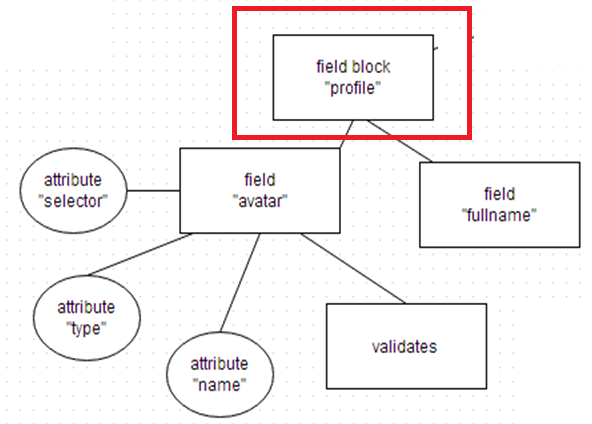 Mapping object->form->field block->field
A field object is a object use to describe a data field in the CV Form
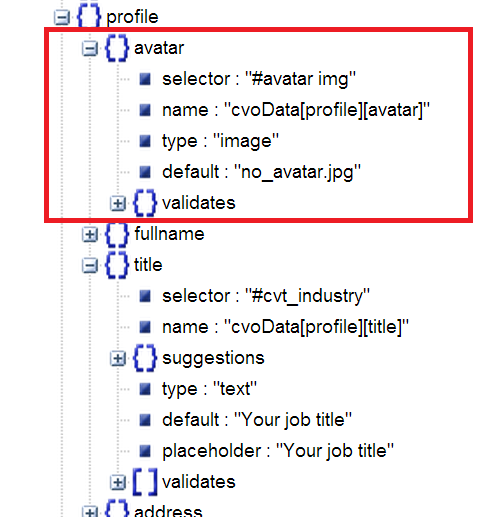 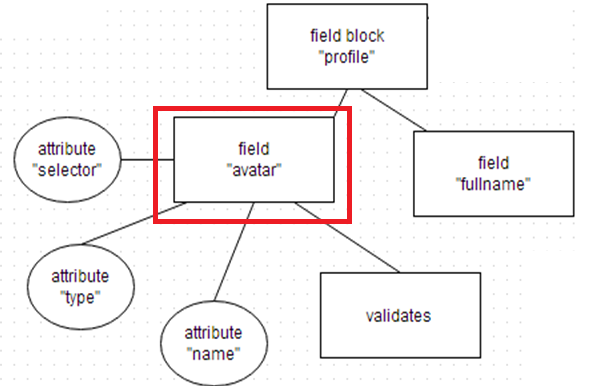 Field properties explanations
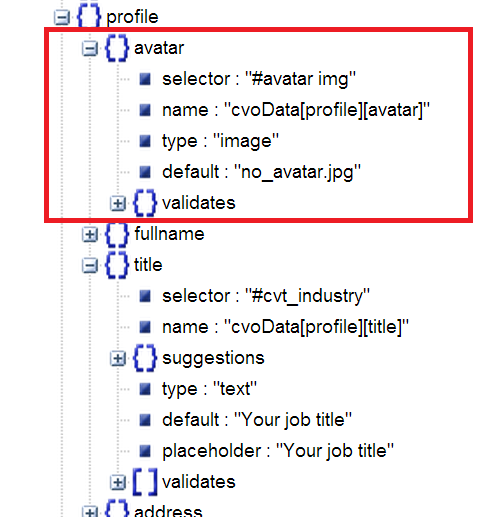 Mapping object->form->field block->fieldgroup
Is a special kind of field object.
Has the same parent as the field object, have no attribute of field object but contains a set of field objects.
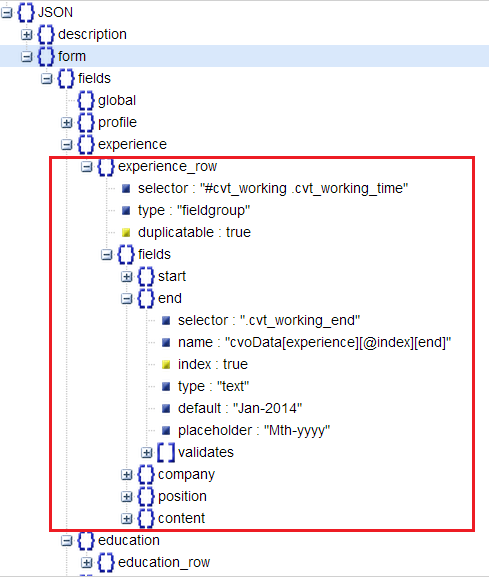 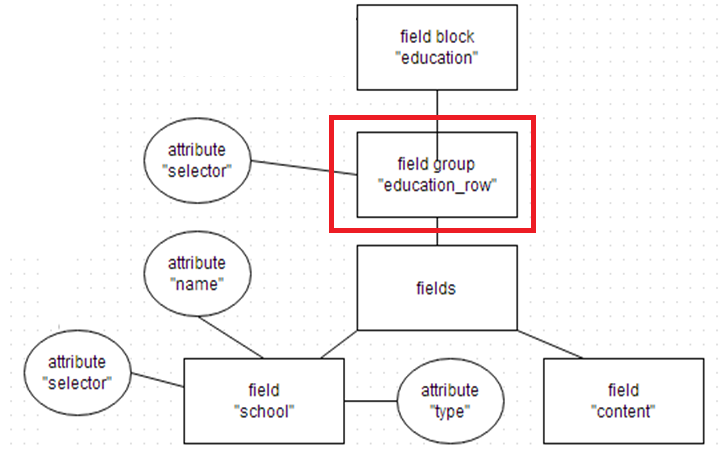 Fieldgroup properties explanations
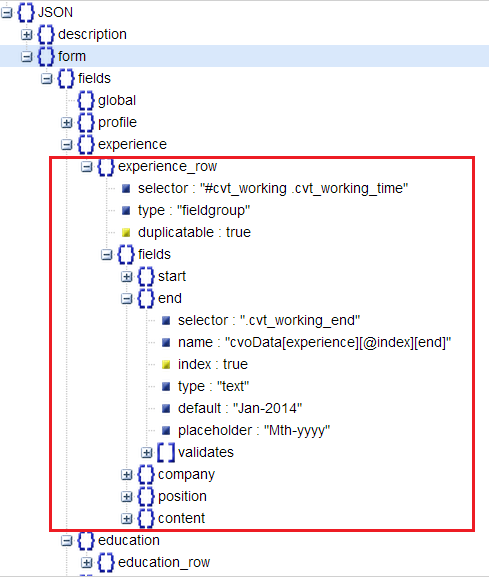 Mapping object->form->field block->field->validates
Used to define validation rules for field object.
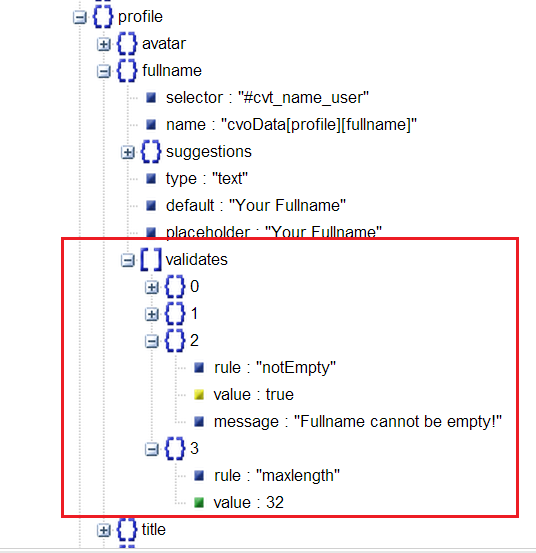 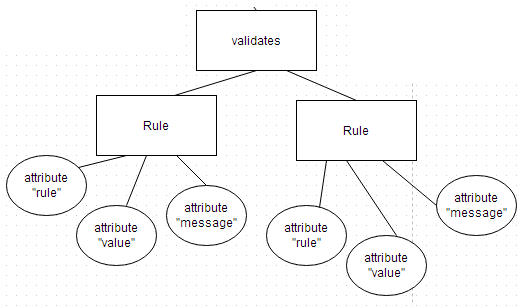 Validations properties explanations
Rule: The name of the rule. 
Value: The value that input to the rule validator, for example, the number input to the rule maxlength.
Message: The message when the rule be violated.
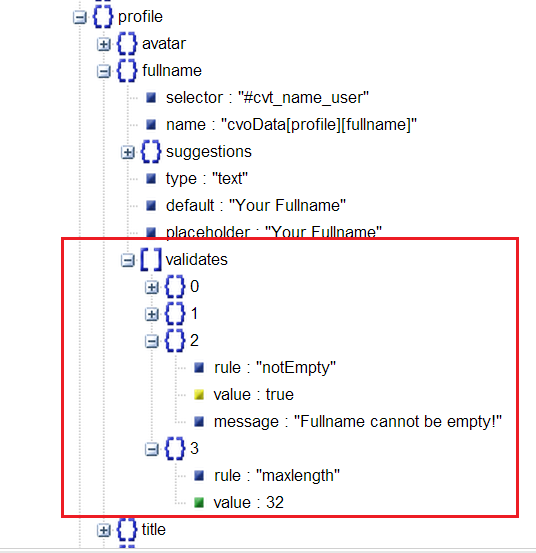 The process of initializing editable CV Form
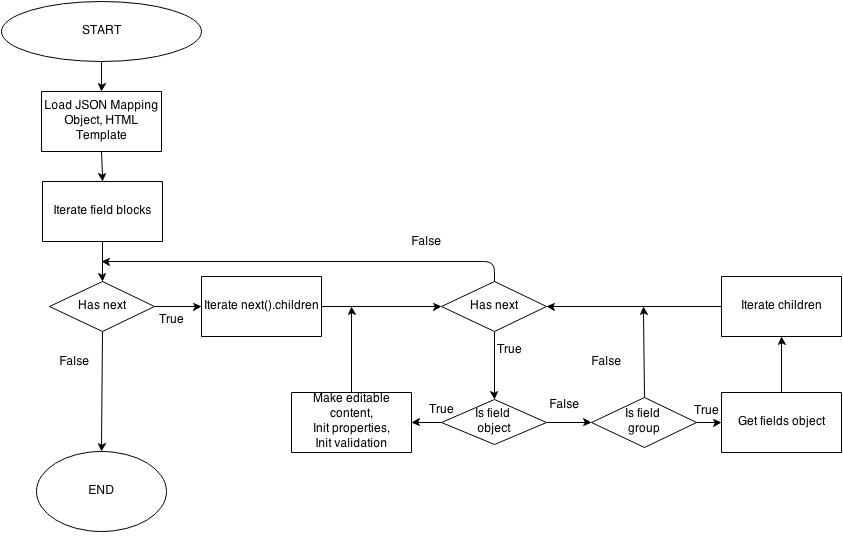 ID Encryption process
ID Decryption process
XorEncryption algorithm
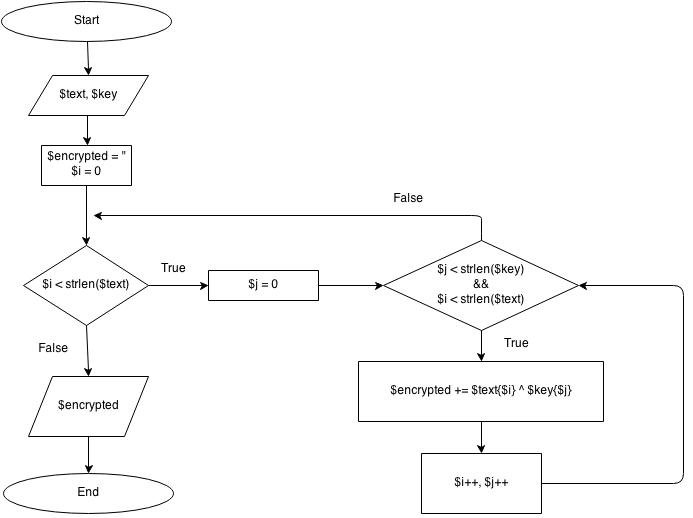 Testing phase
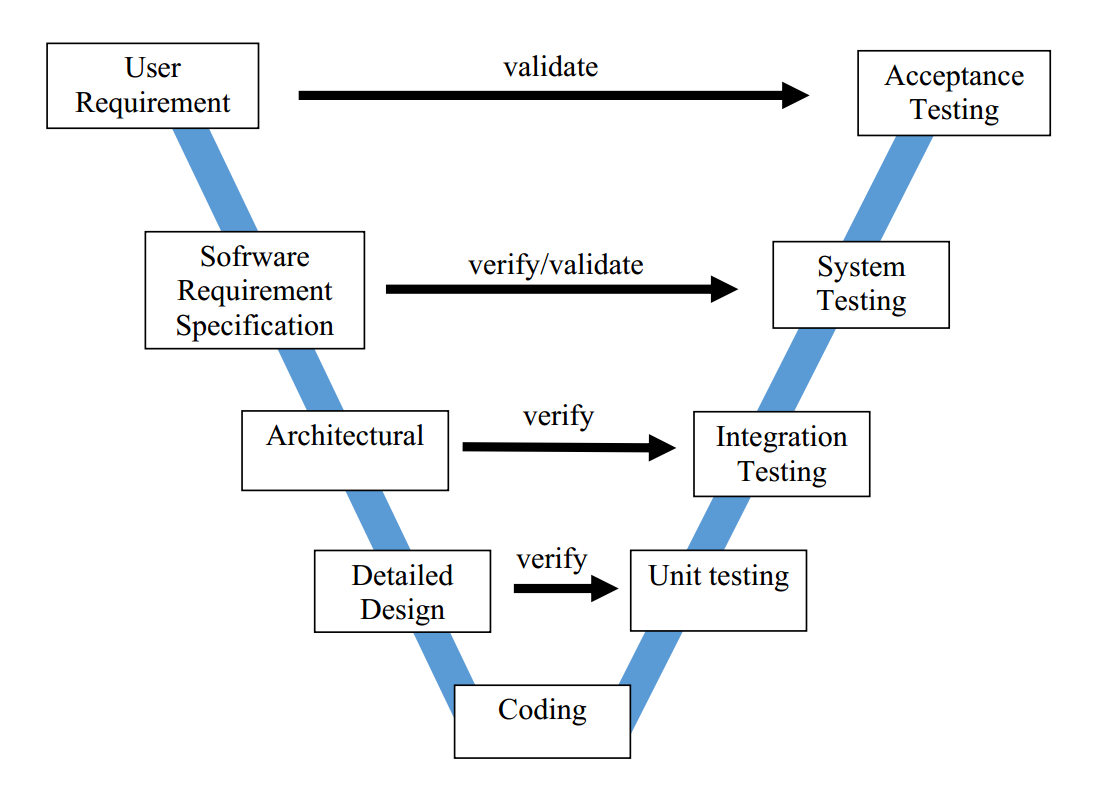 Testing Environment
Client:
Window 8.1
4CPUs 1.8MHz
RAM 8GB
Google Chrome 36.0
Server:
Ubuntu (x64) 14.04LTS
CPU 3.6MHz
RAM 512MB
PHP 5.5
MySQL 5.0.27
Test guideline
No data: Run your test cases on blank or default data. See if proper error messages are generated.
Valid data set: Create it to check if application is functioning as per requirements and valid input data is properly saved in database or files.
Invalid data set: Prepare invalid data set to check application behavior for negative values, alphanumeric string inputs.
Illegal data format: Make one data set of illegal data format. System should not accept data in invalid or illegal format. Also check proper error messages are generated.
Boundary Condition data set: Data set containing out of range data. Identify application boundary cases and prepare data set that will cover lower as well as upper boundary conditions.
Data set for performance, load and stress testing: This data set should be large in volume.
Test-case
Test Report
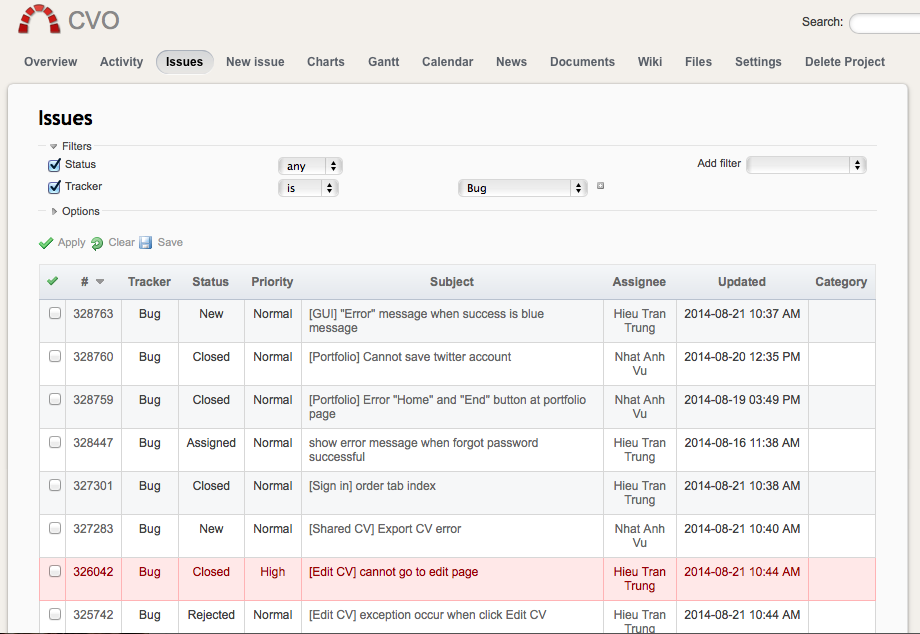 PHPUnit
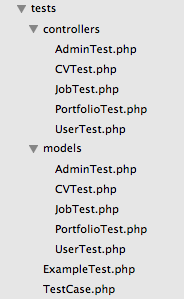 $ phpunit    
$ OK (9 test, 9 assertions)
Test Result
Lessons Learned
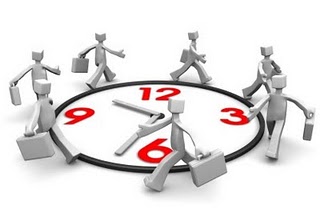 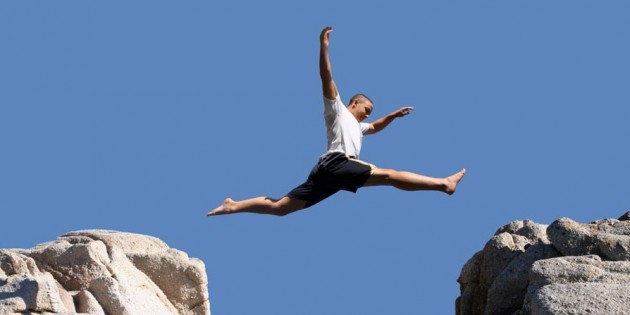 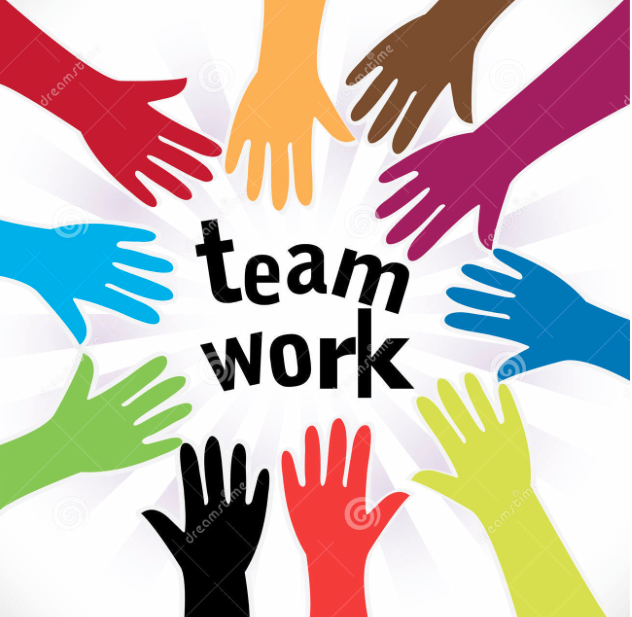 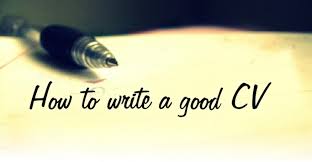 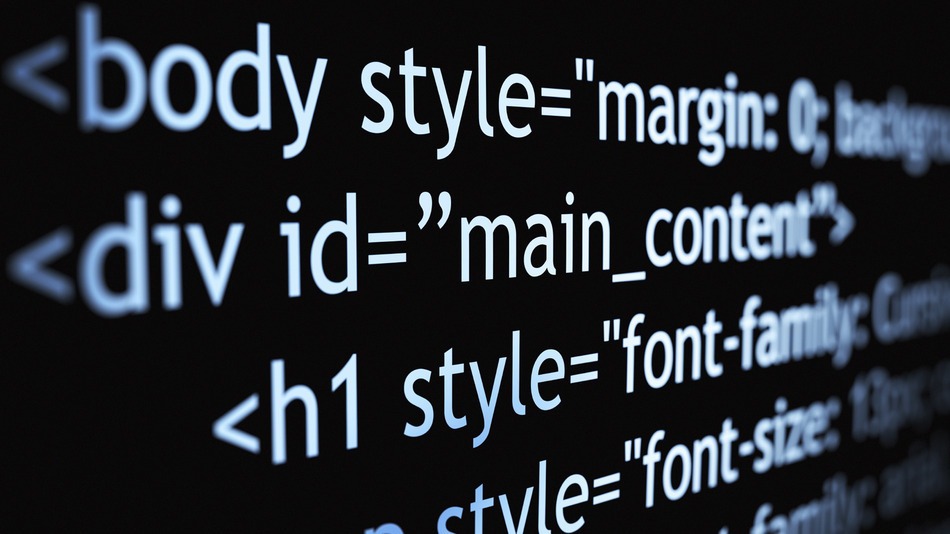 7. Project Demo
8. Questions and Answers
Thank you for your listening!